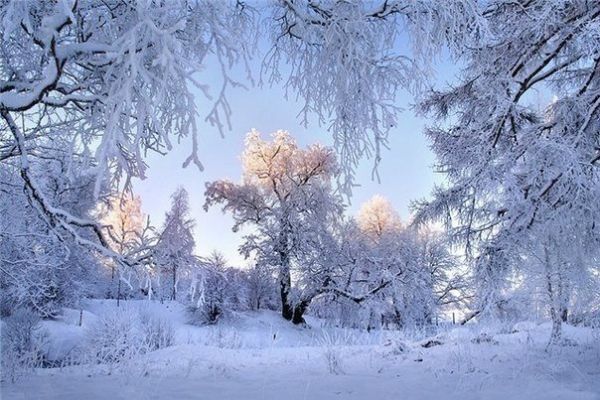 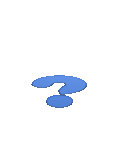 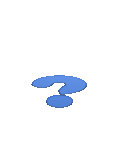 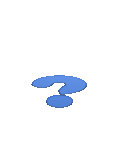 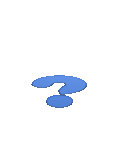 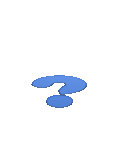 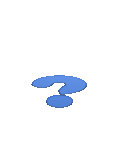 «Идёт волшебница зима!»
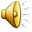 Декабрь
31
Январь
31
Февраль
28
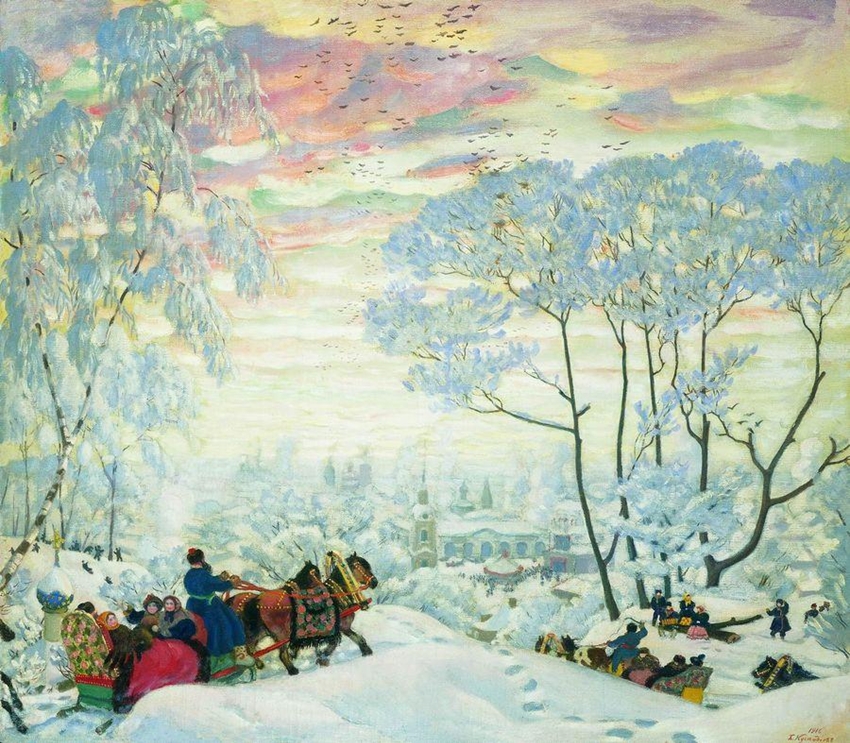 Васнецов А. М. Зимний сон (Зима)
Кустодиев Б М Зима
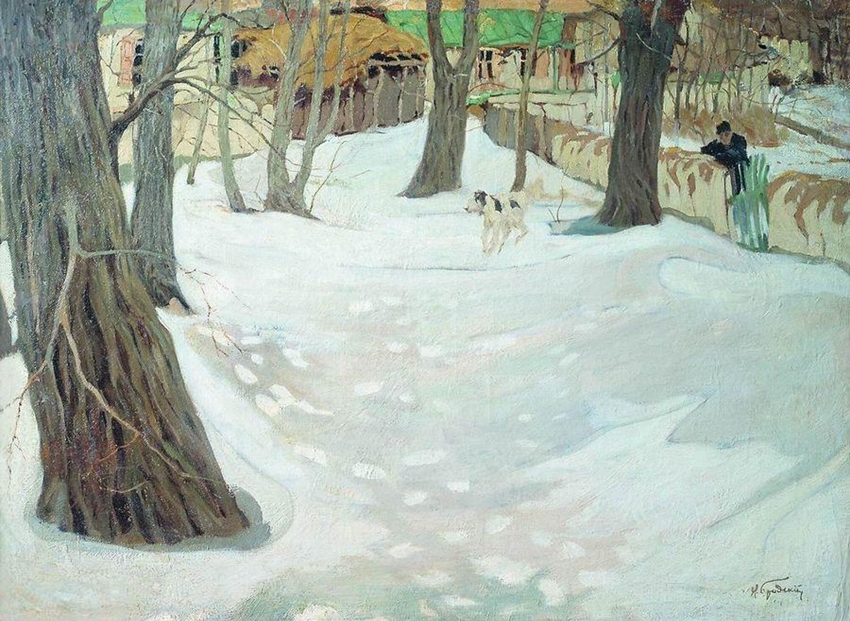 Бродский И. И. Зимний пейзаж с домиком и собакой
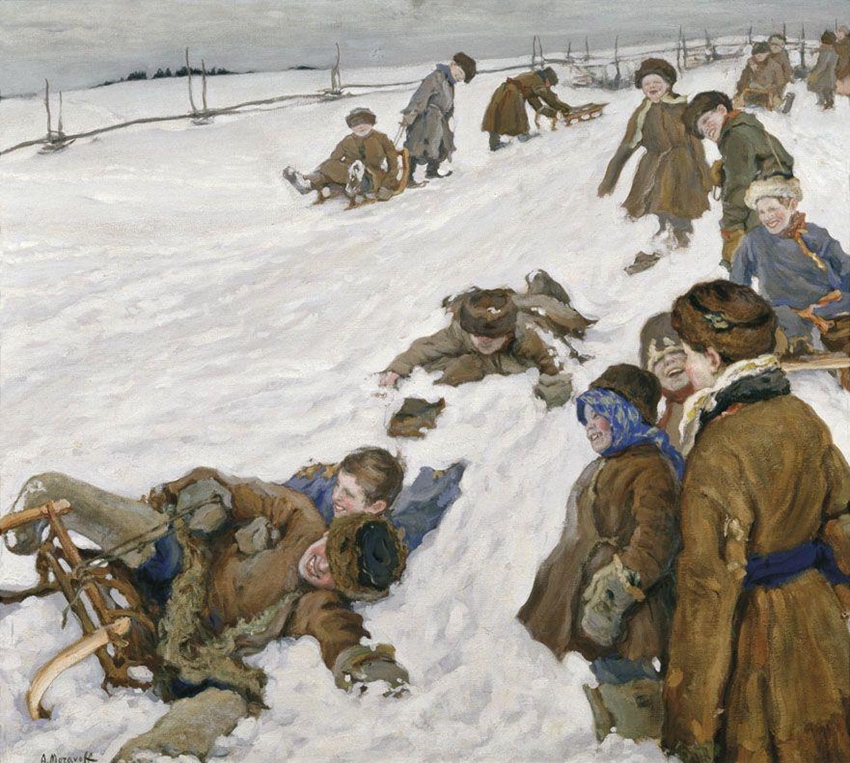 Шишкин И. И. Зима
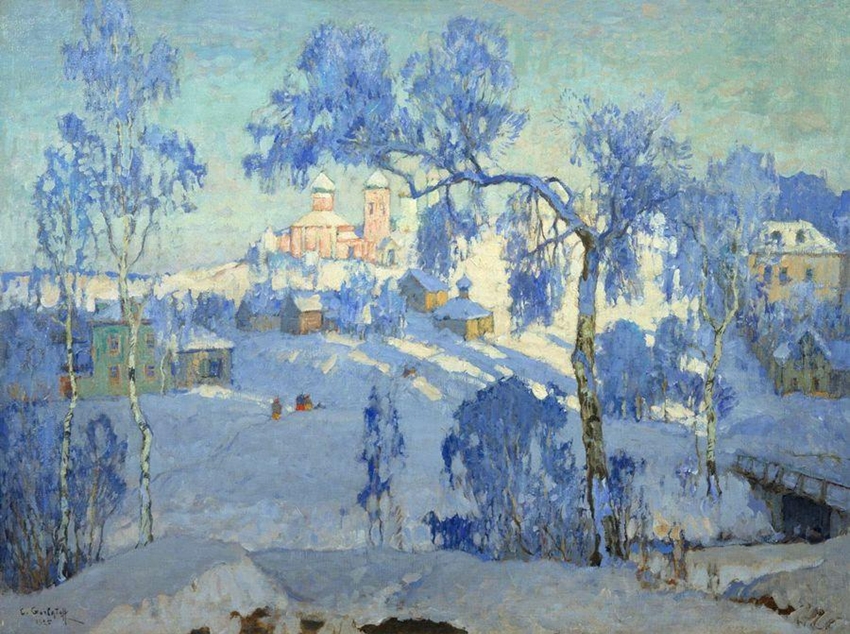 Моравов А. В. Зимний спорт
Горбатов К. И. Зимний пейзаж с церковью.
ЗИМА (какая?)
холод
снег
мороз
вьюга
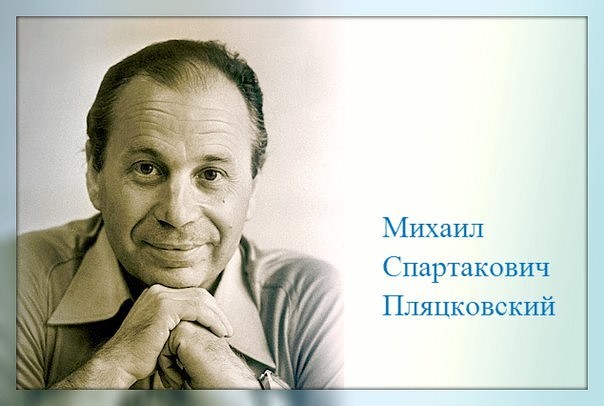 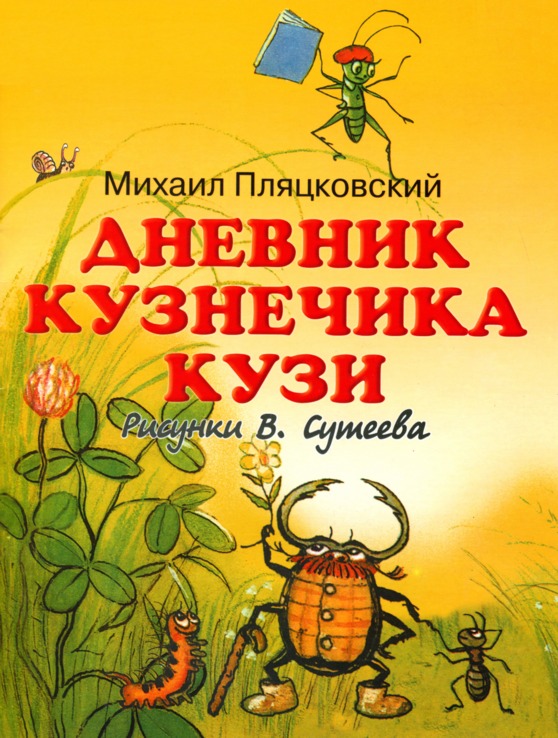 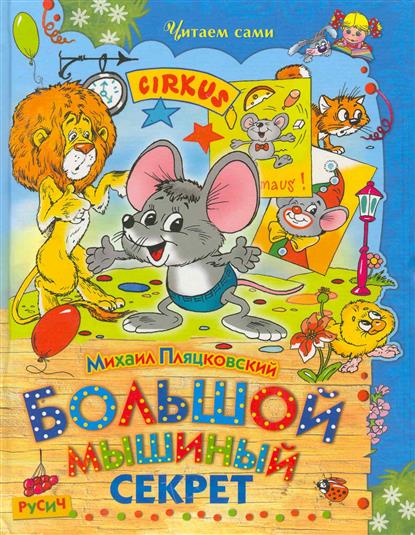 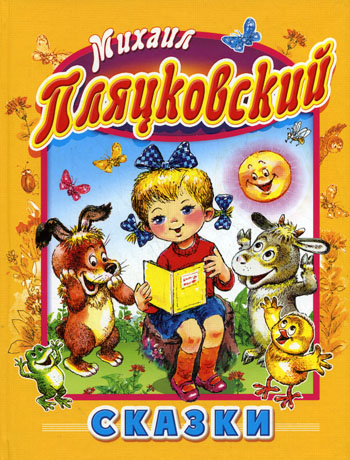 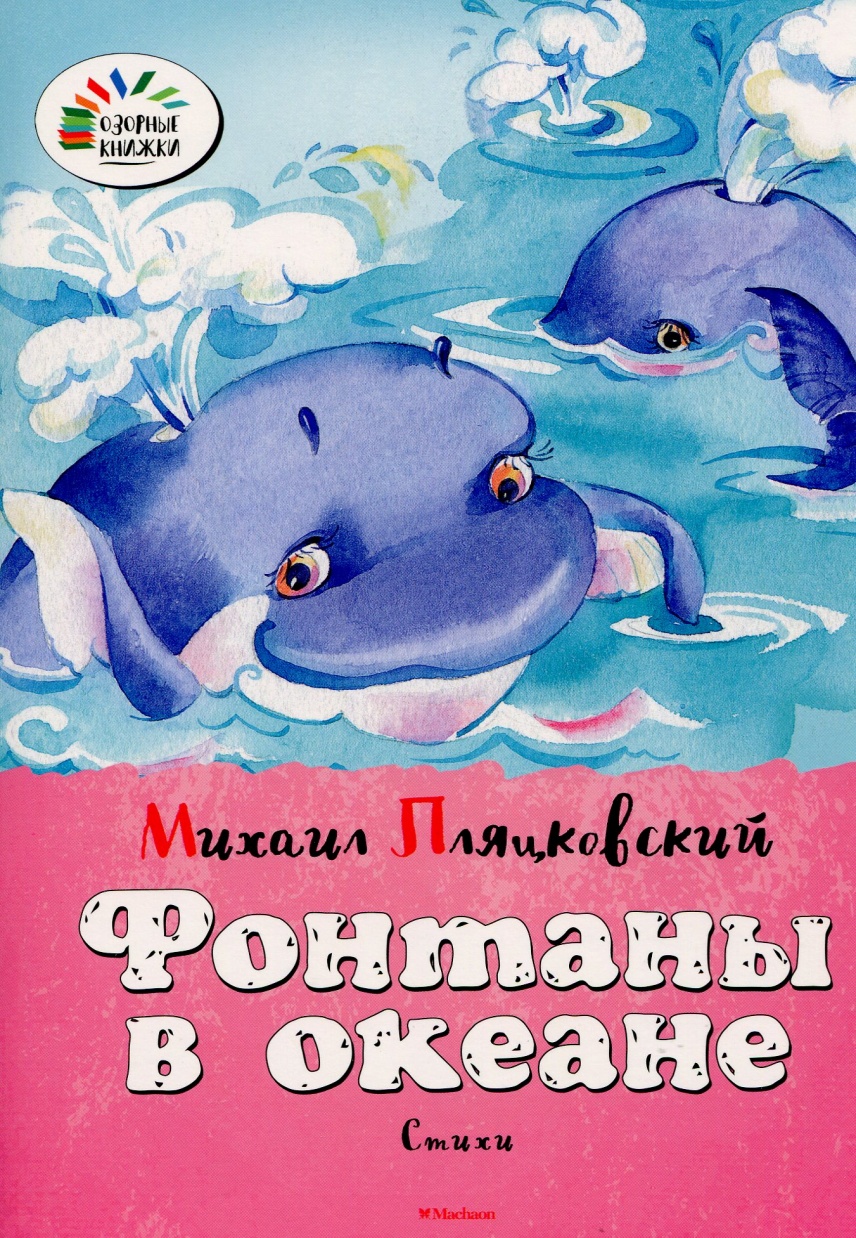 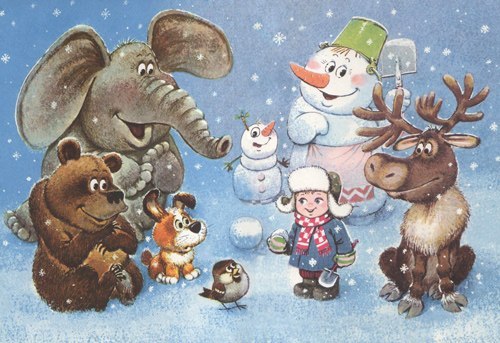 М. Пляцковский «Какая бывает зима»
Какая бывает зима?
Какая бывает зима?
Какая бывает зима?
Какая бывает зима?
Какая бывает зима?
Какая бывает зима?
Гимнастика для глаз
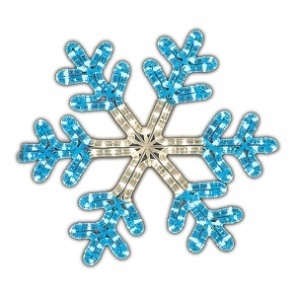 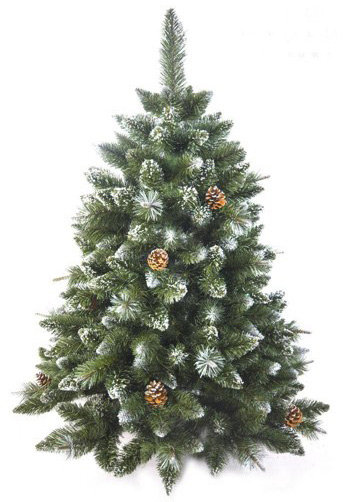 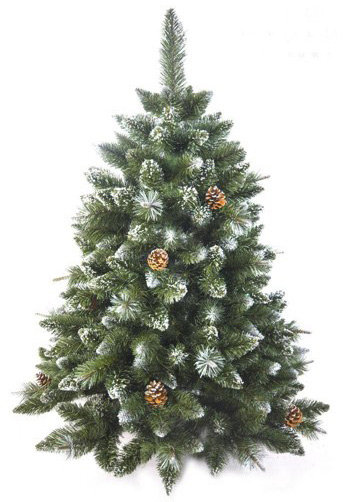 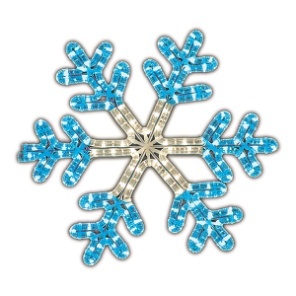 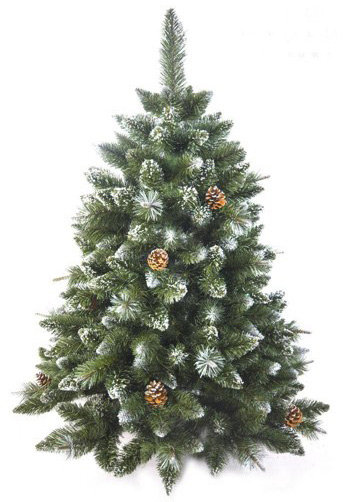 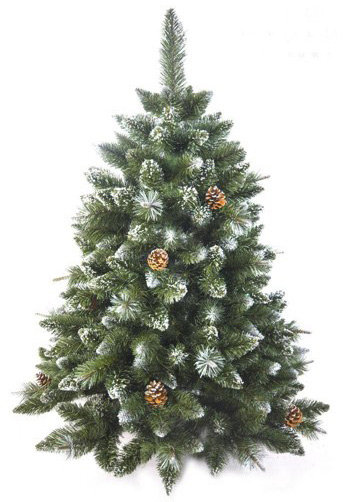 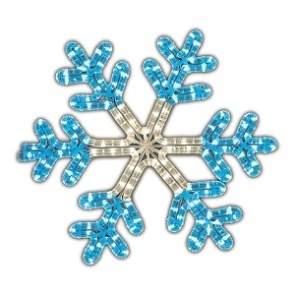 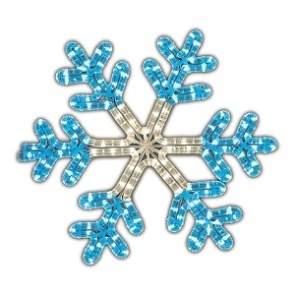 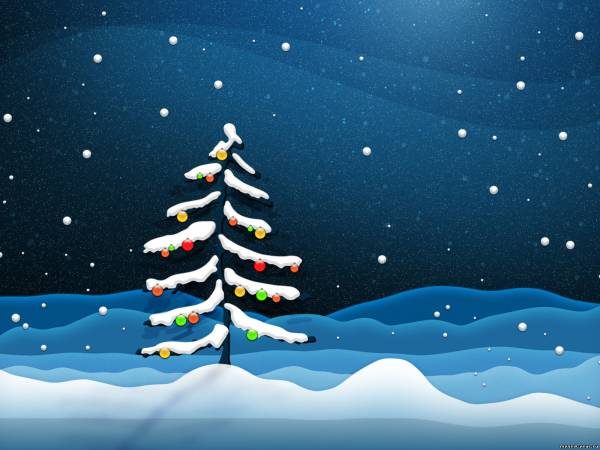 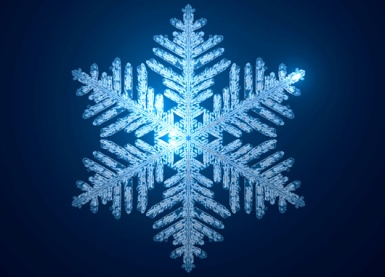 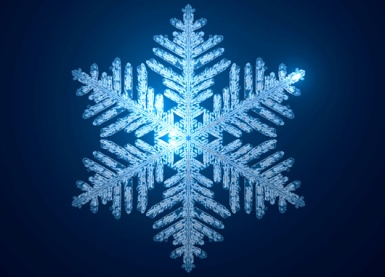 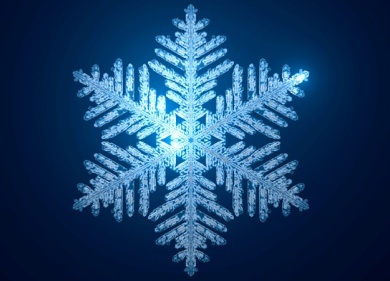 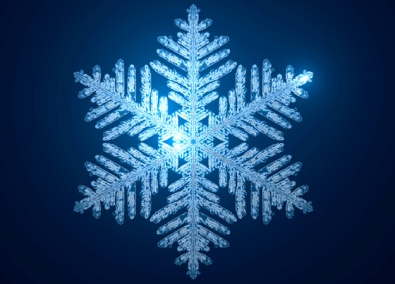 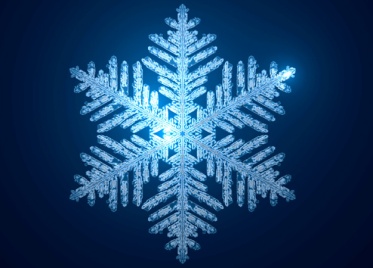 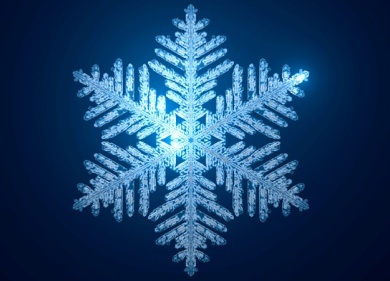 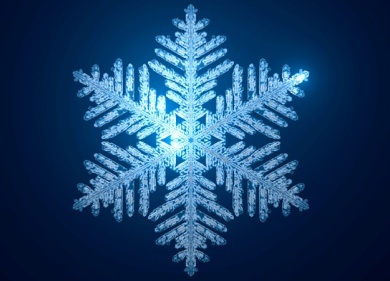 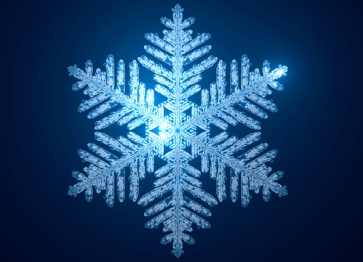 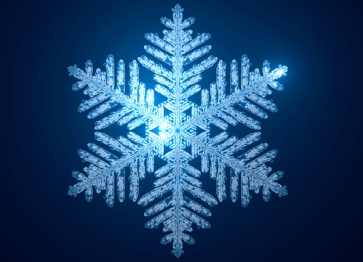 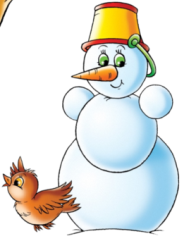 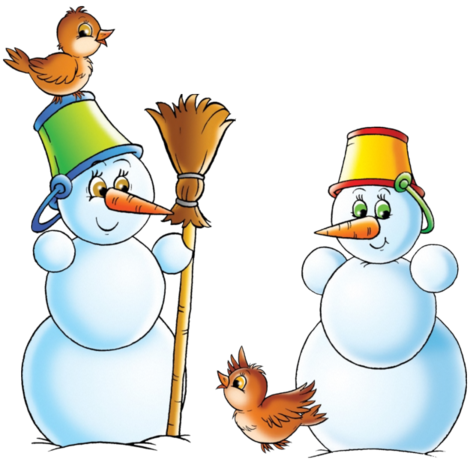 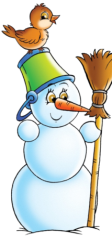 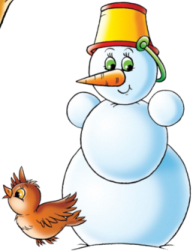 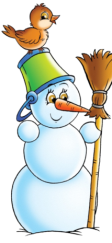 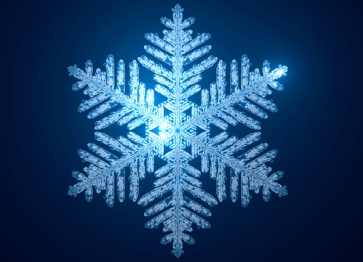 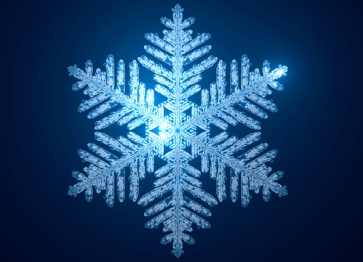 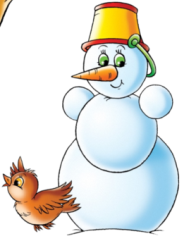 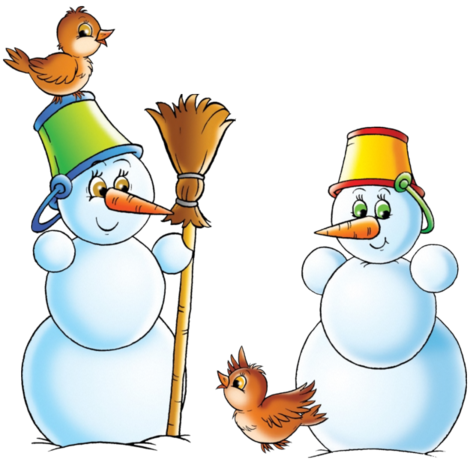 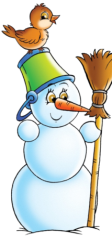 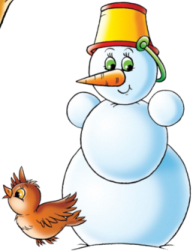 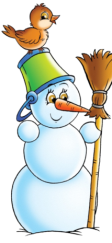 Словарная работа
крас-но-гру-дый
  сне-гирь
  двор-няж-ка
  Топ-ты-гин
  ко-ну-ра
красногрудый
снегирь
дворняжка
Топтыгин
конура
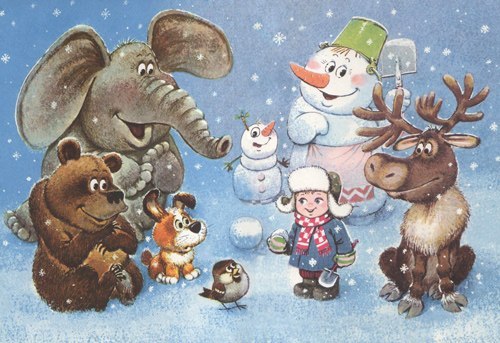 М. Пляцковский «Какая бывает зима»
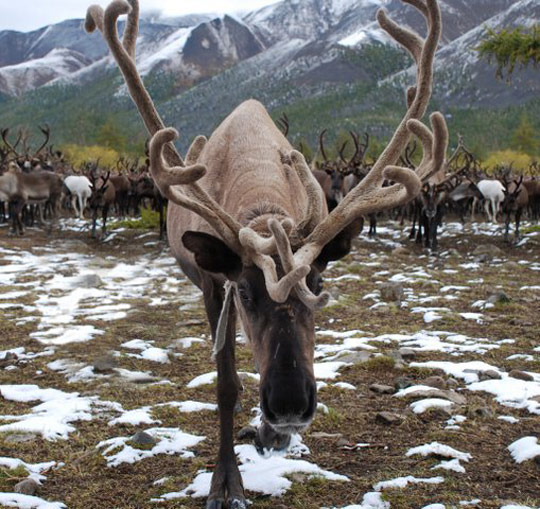 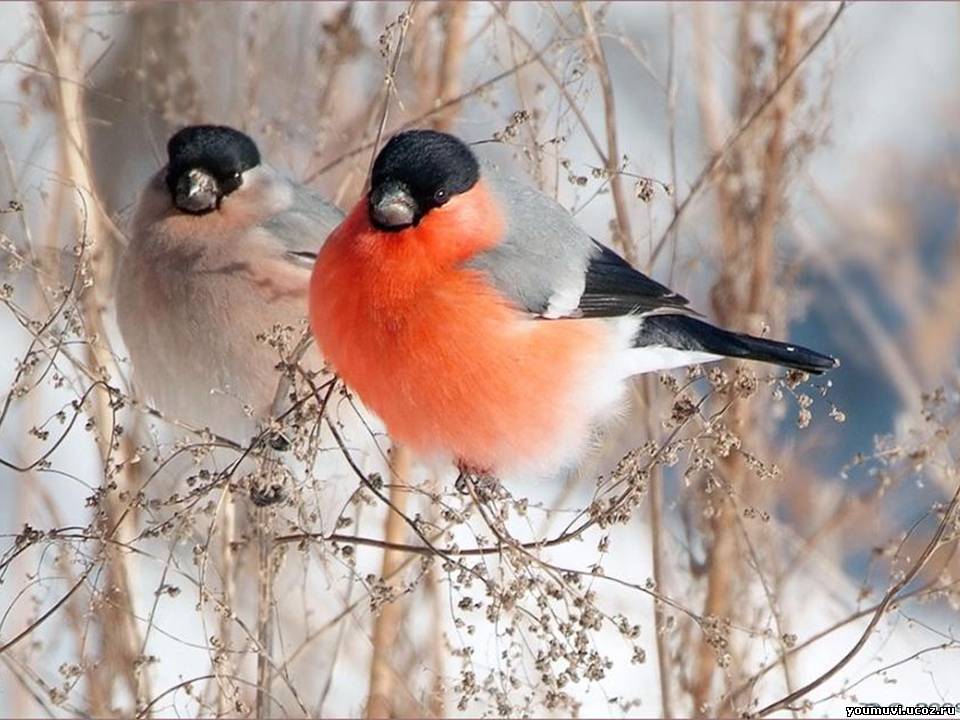 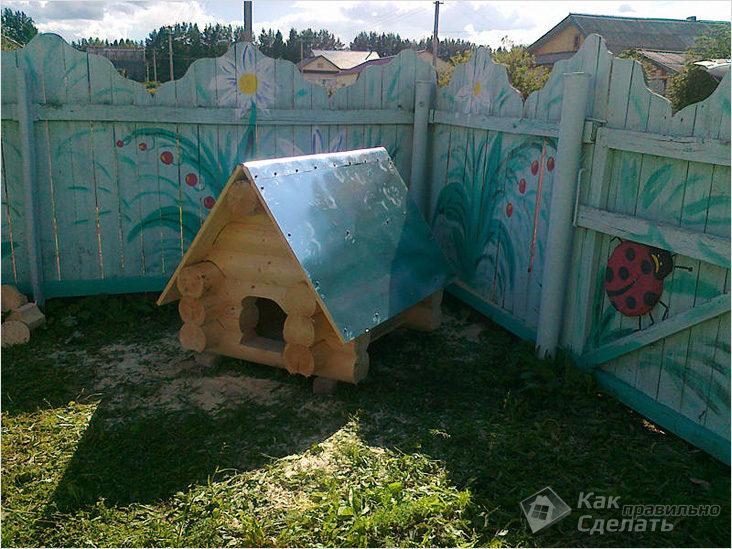 Хорошо ещё, если конура есть!
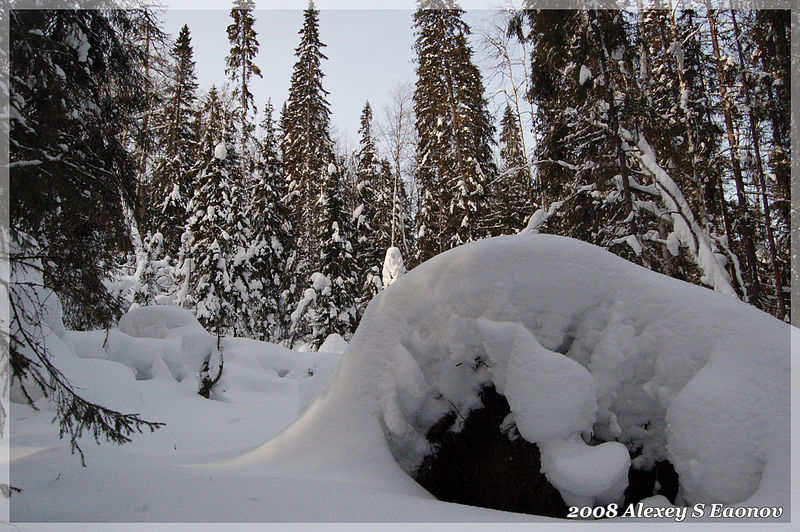 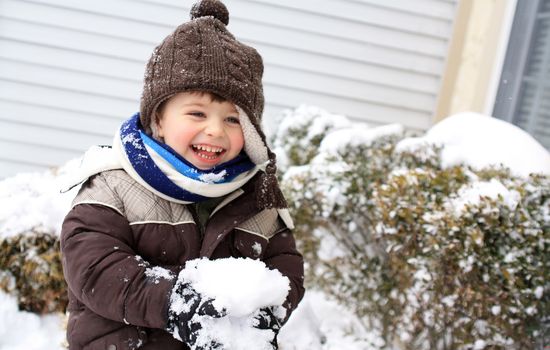 Какая бывает зима?
трудная
долгая
голодная
холодная
веселая
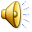 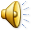